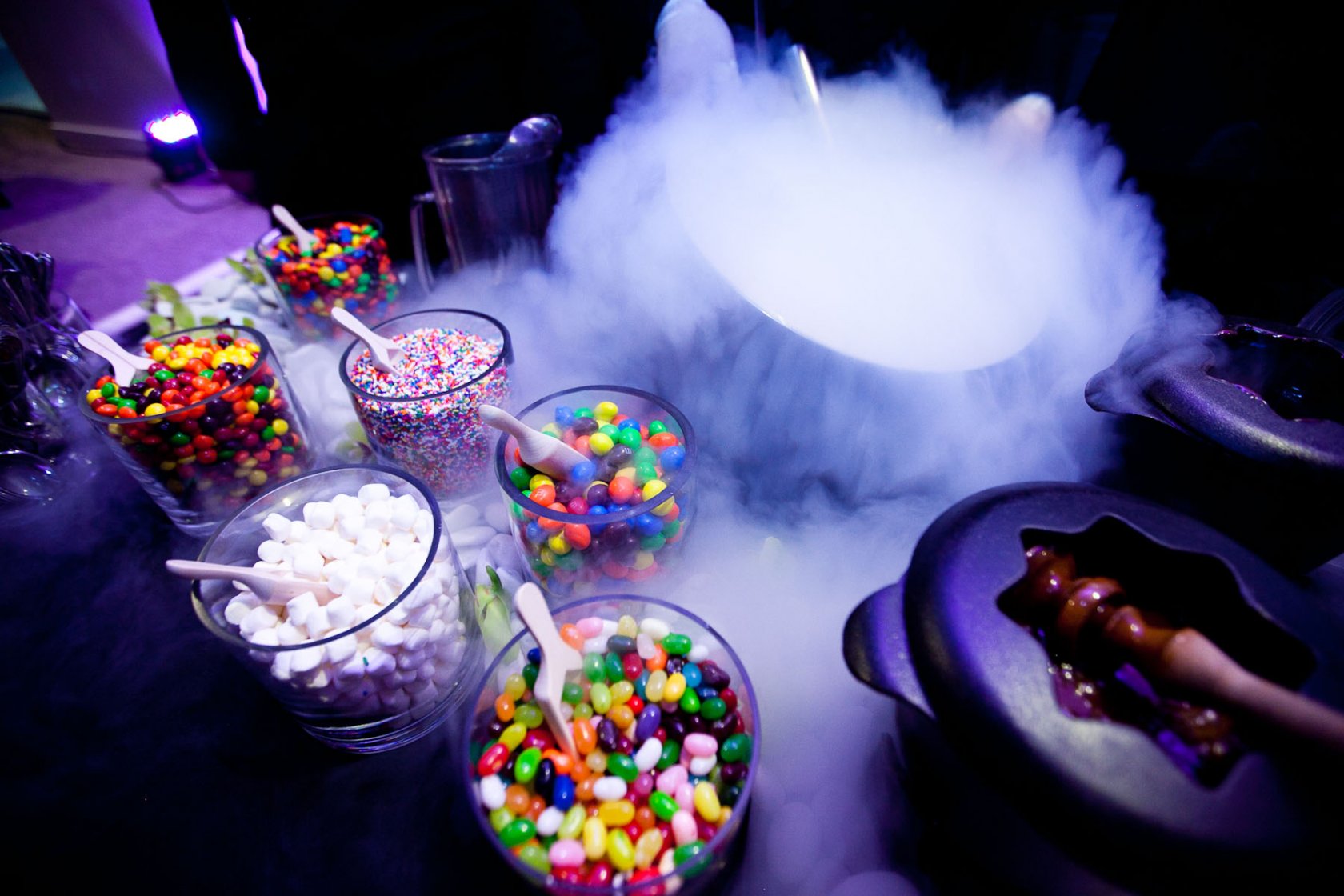 МИНОБРНАУКИ РОССИИФедеральное государственное бюджетное образовательное учреждение высшего образования«Челябинский государственный университет»(ФГБОУ ВО «ЧелГУ»)
Костанайский филиалКафедра экономики
Бизнес – план инвестиционного проекта островка
 с десертами «Crazy Ice»
Иллюстративный материал
Подготовили: Баум Е.А., 
 Гавшева Е.С.
Дисциплина: Управление проектами
Группа М-401
Костанай,
2020 год
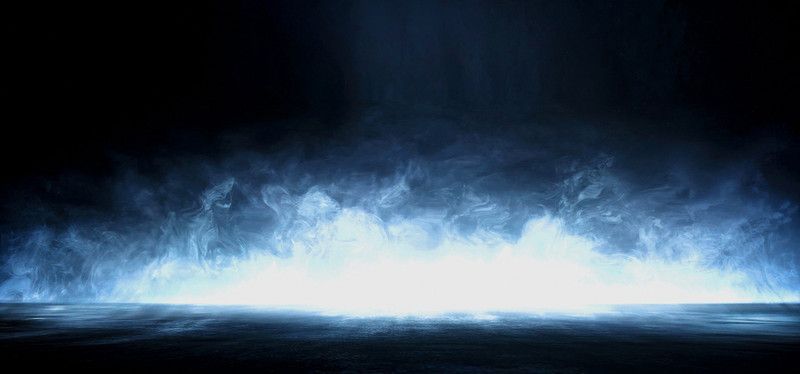 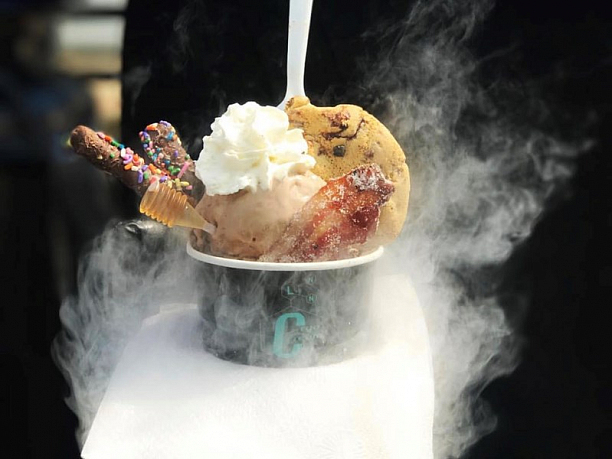 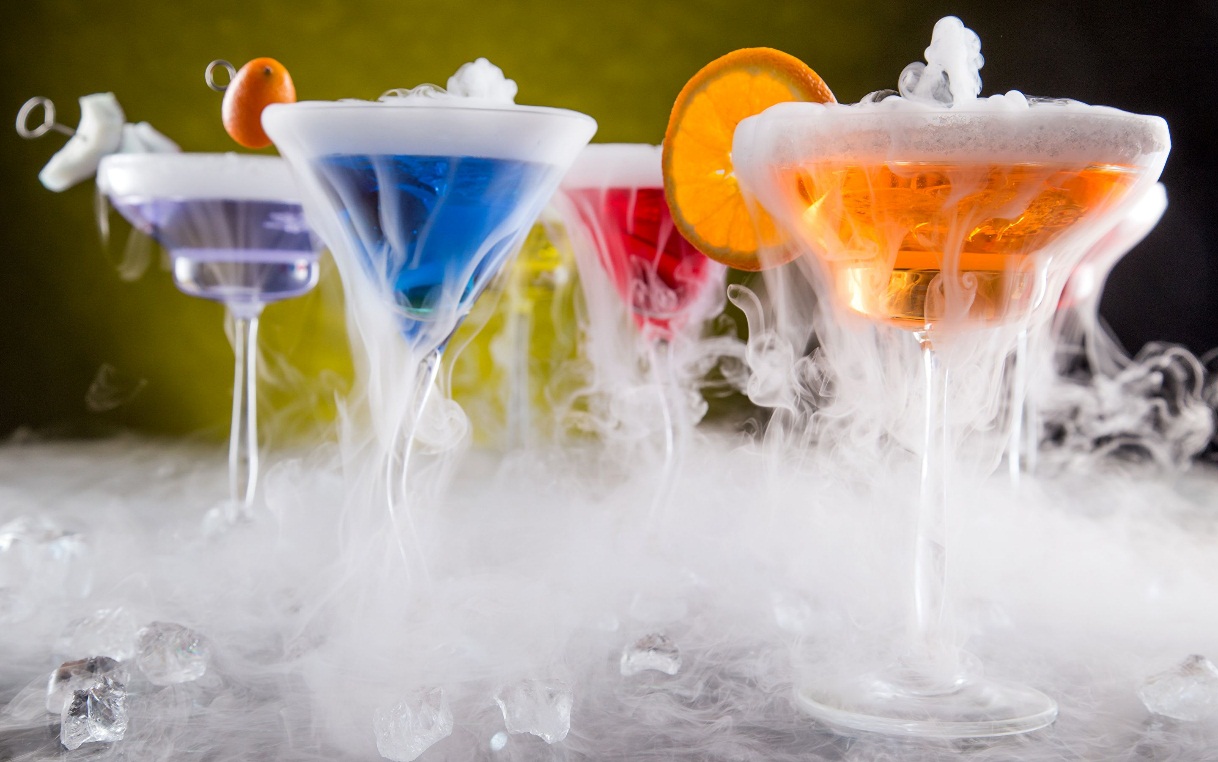 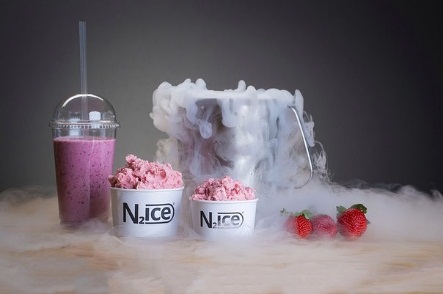 Crazy Ice
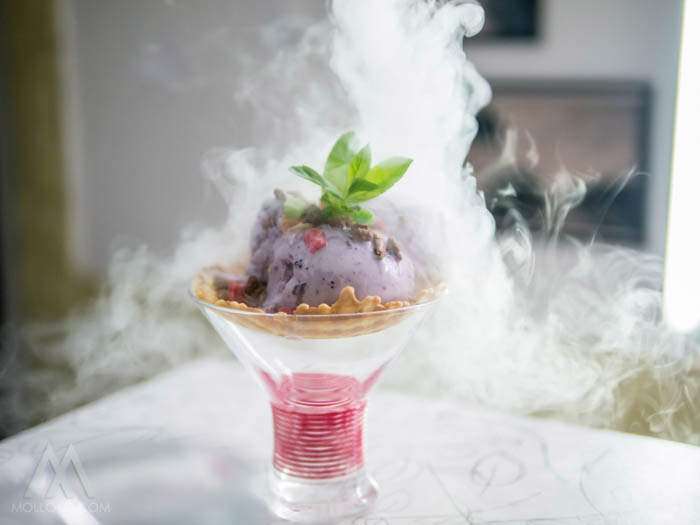 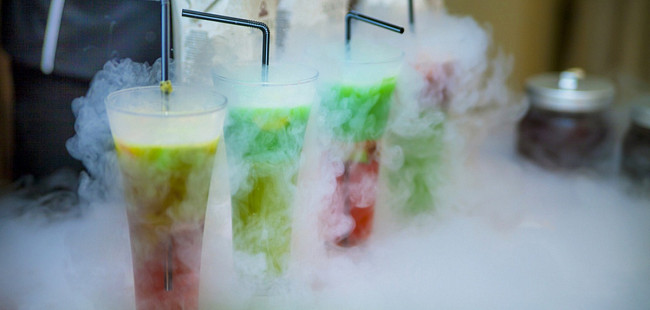 Слайд 2
МЕНЮ:
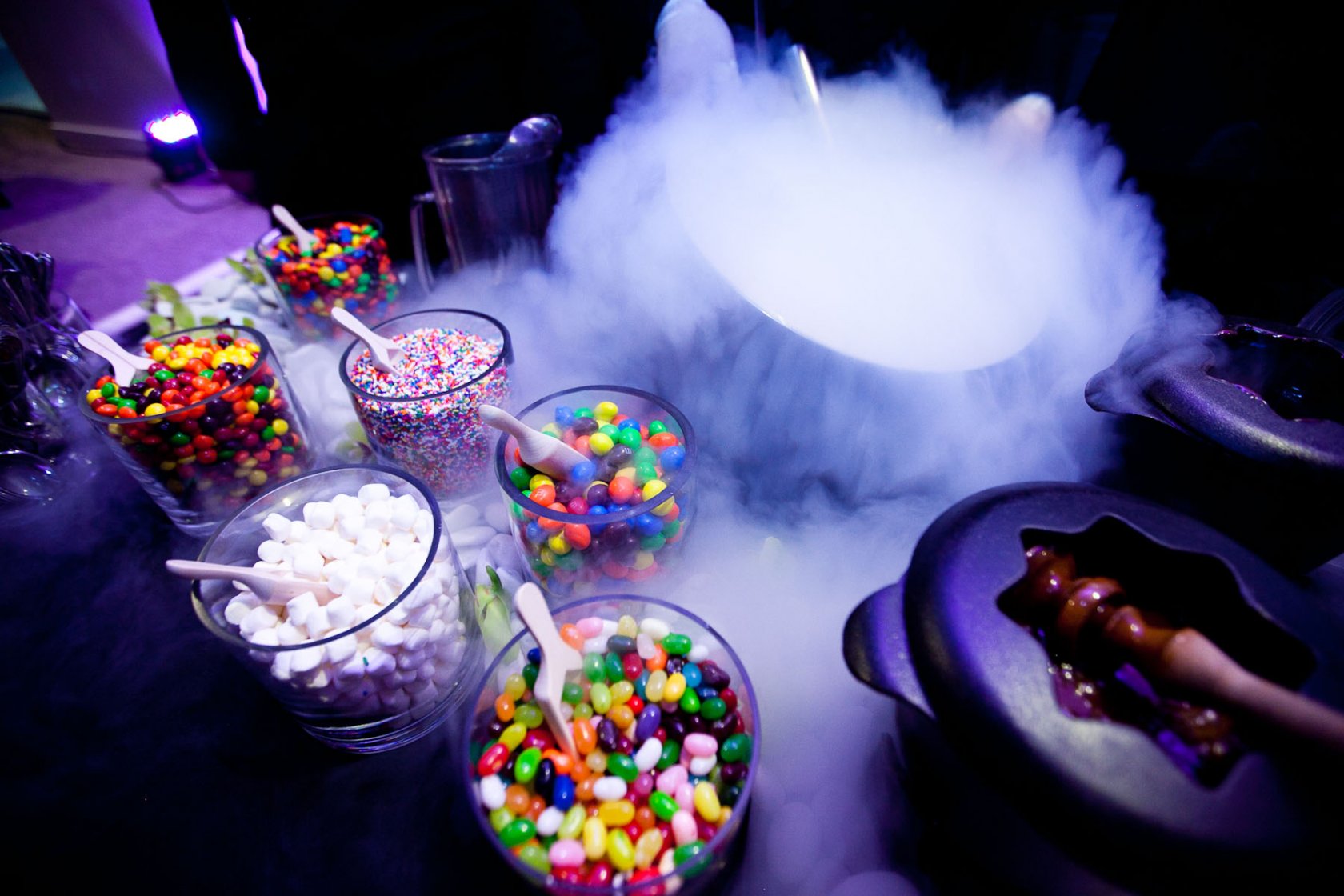 Слайд 3
Общие сведения «Crazy Ice»
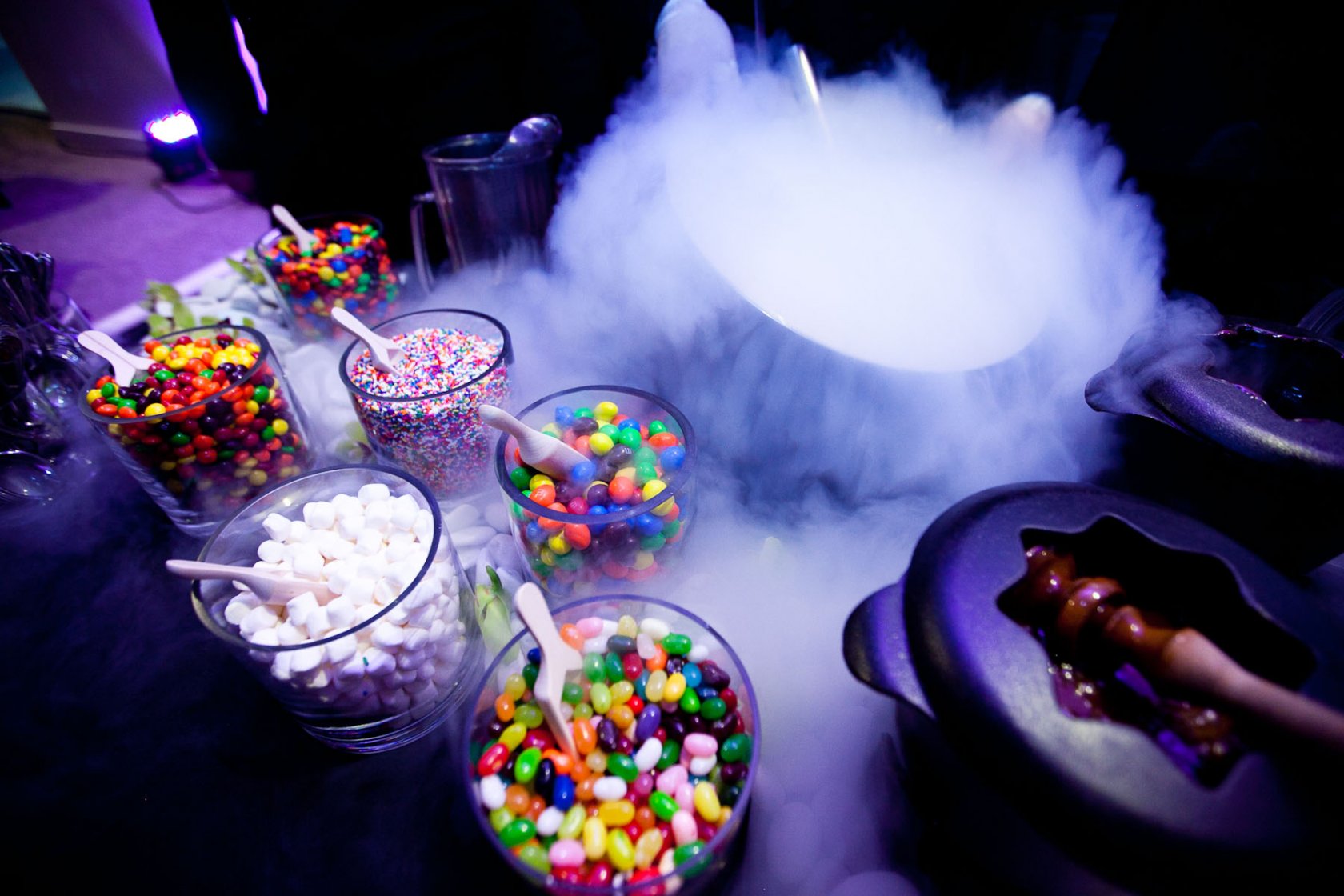 Слайд 4
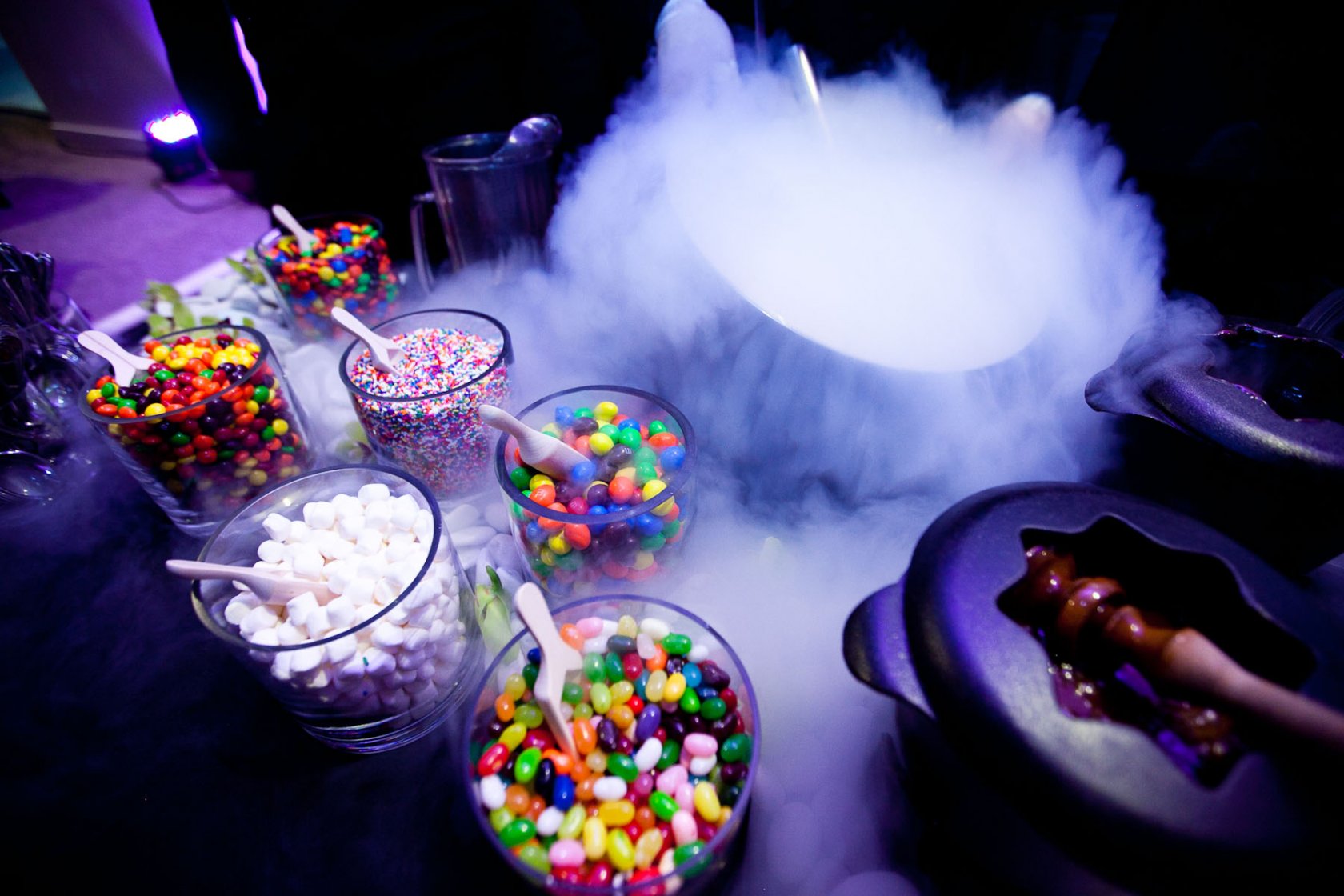 SWOT – анализ ИП «Crazy Ice»
Слайд 5
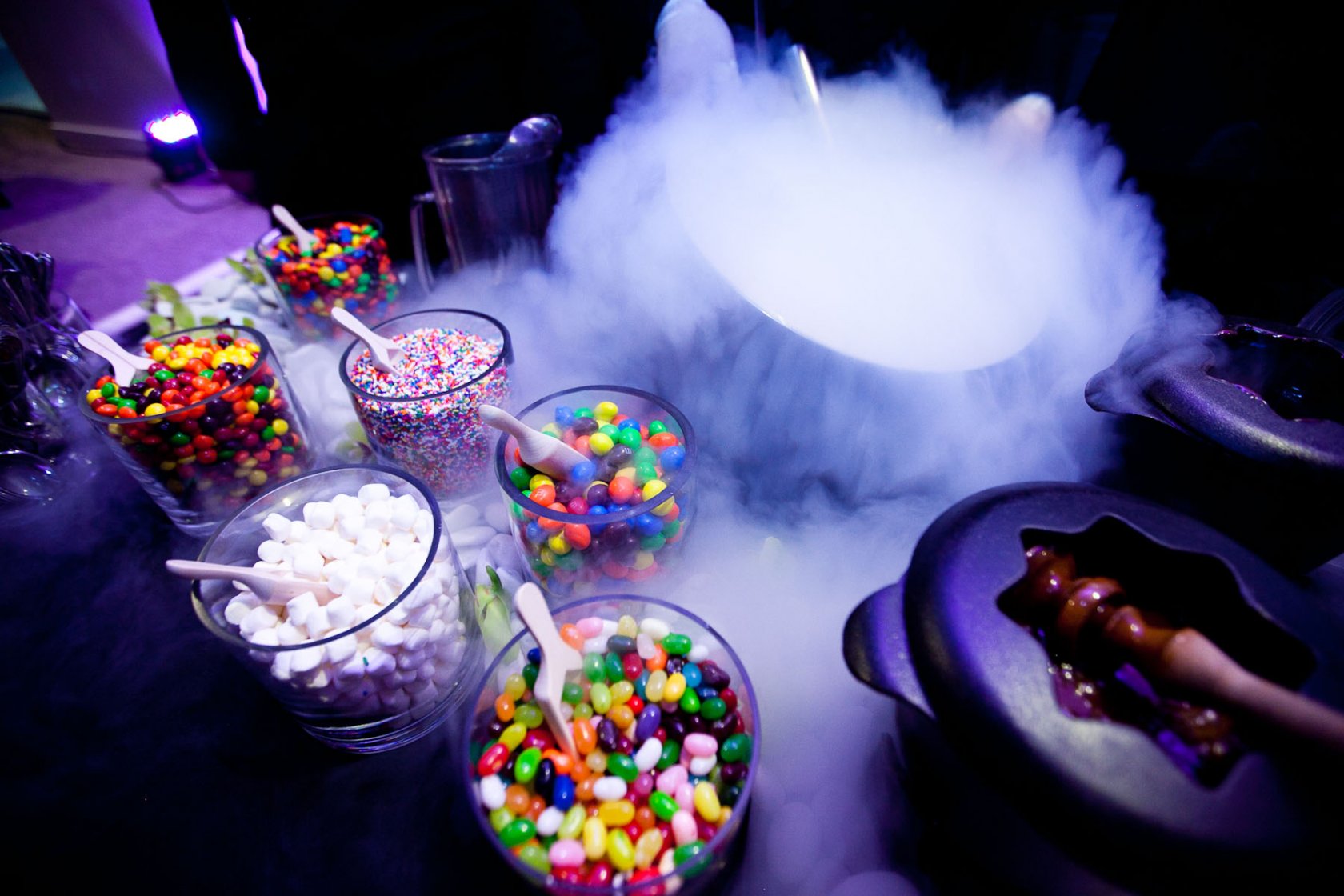 SWOT – анализ конкурента «Ванилька»
Слайд 6
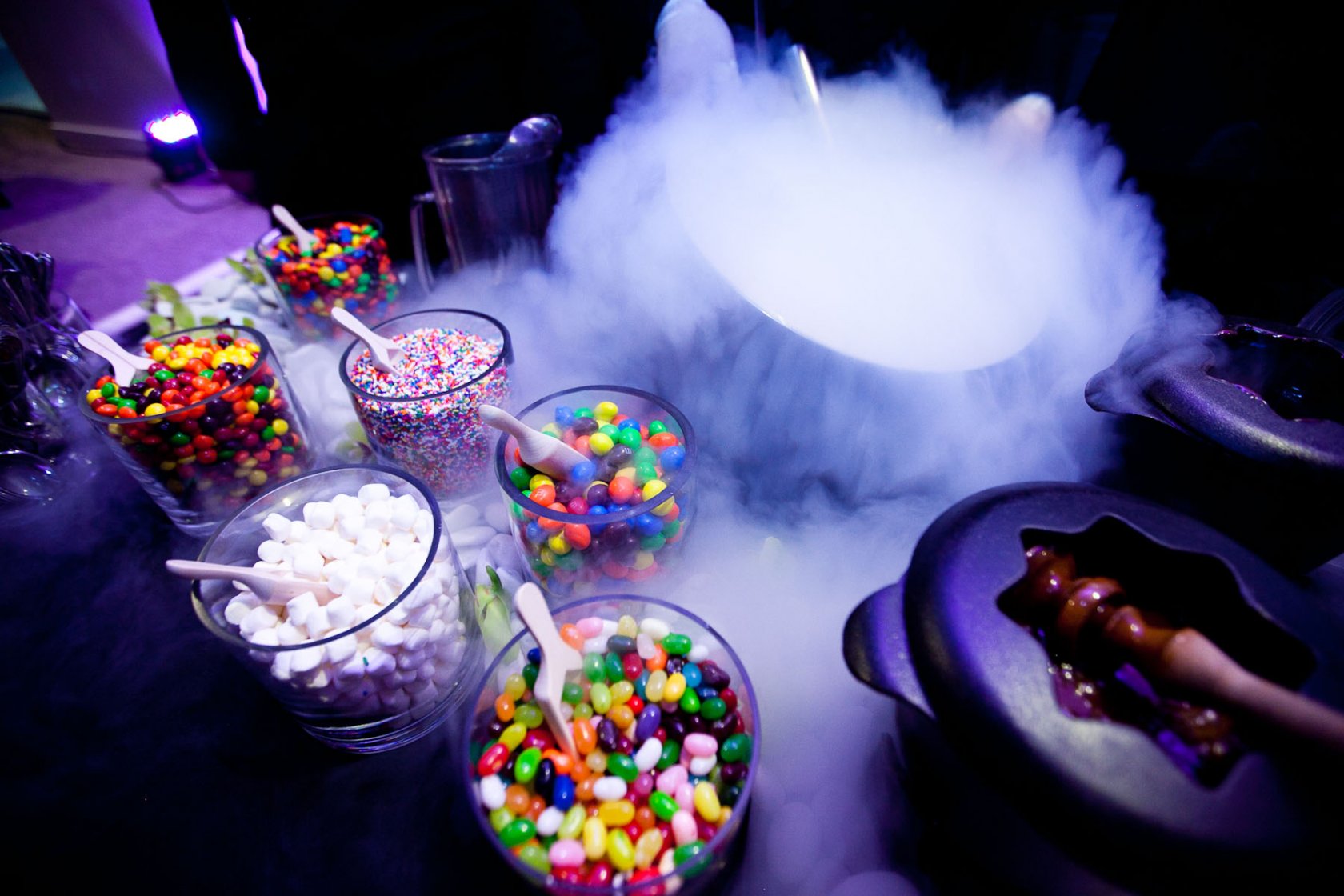 Программа продаж на 2020 год
Слайд 7
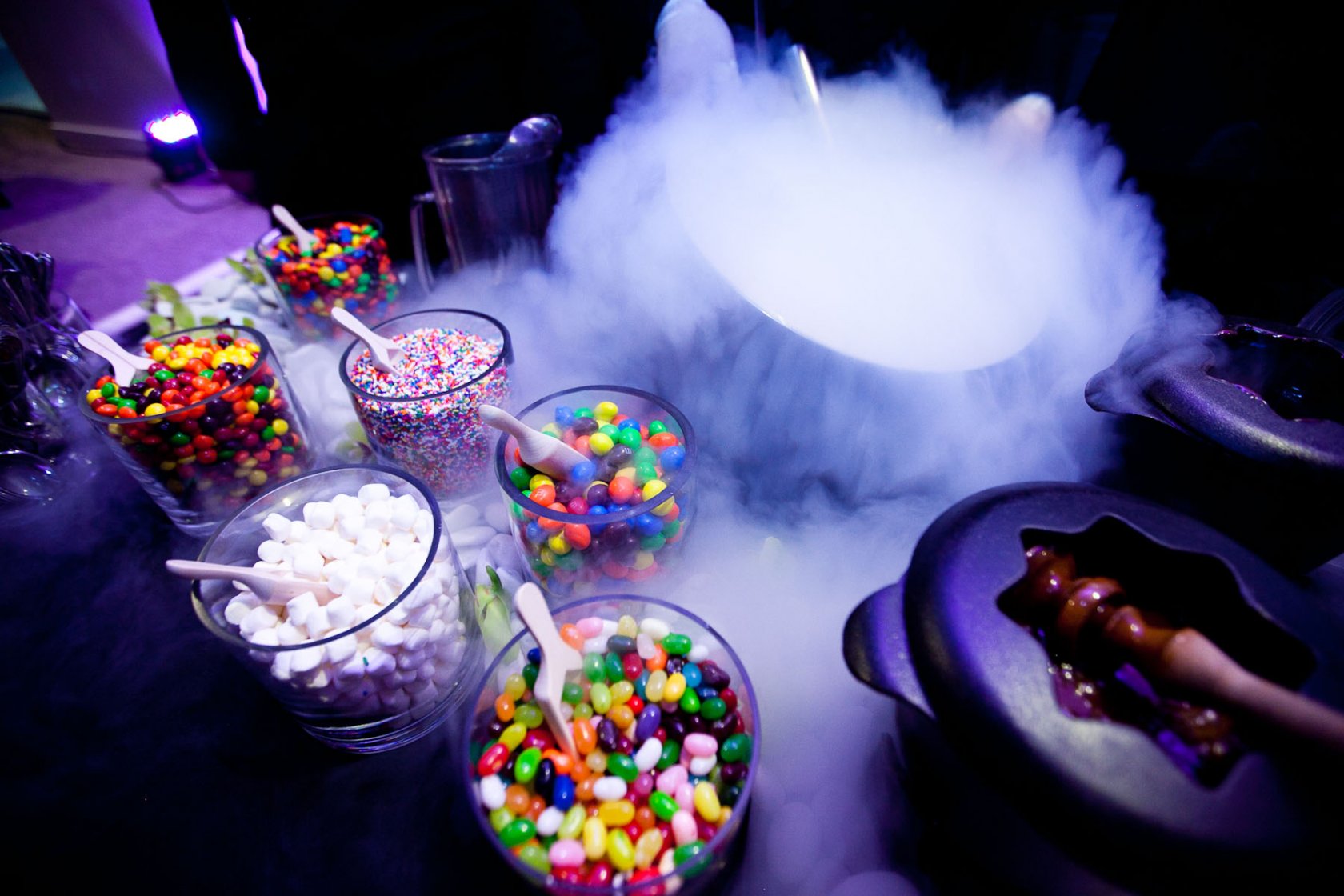 Программа продаж на 2021 год
Слайд 8
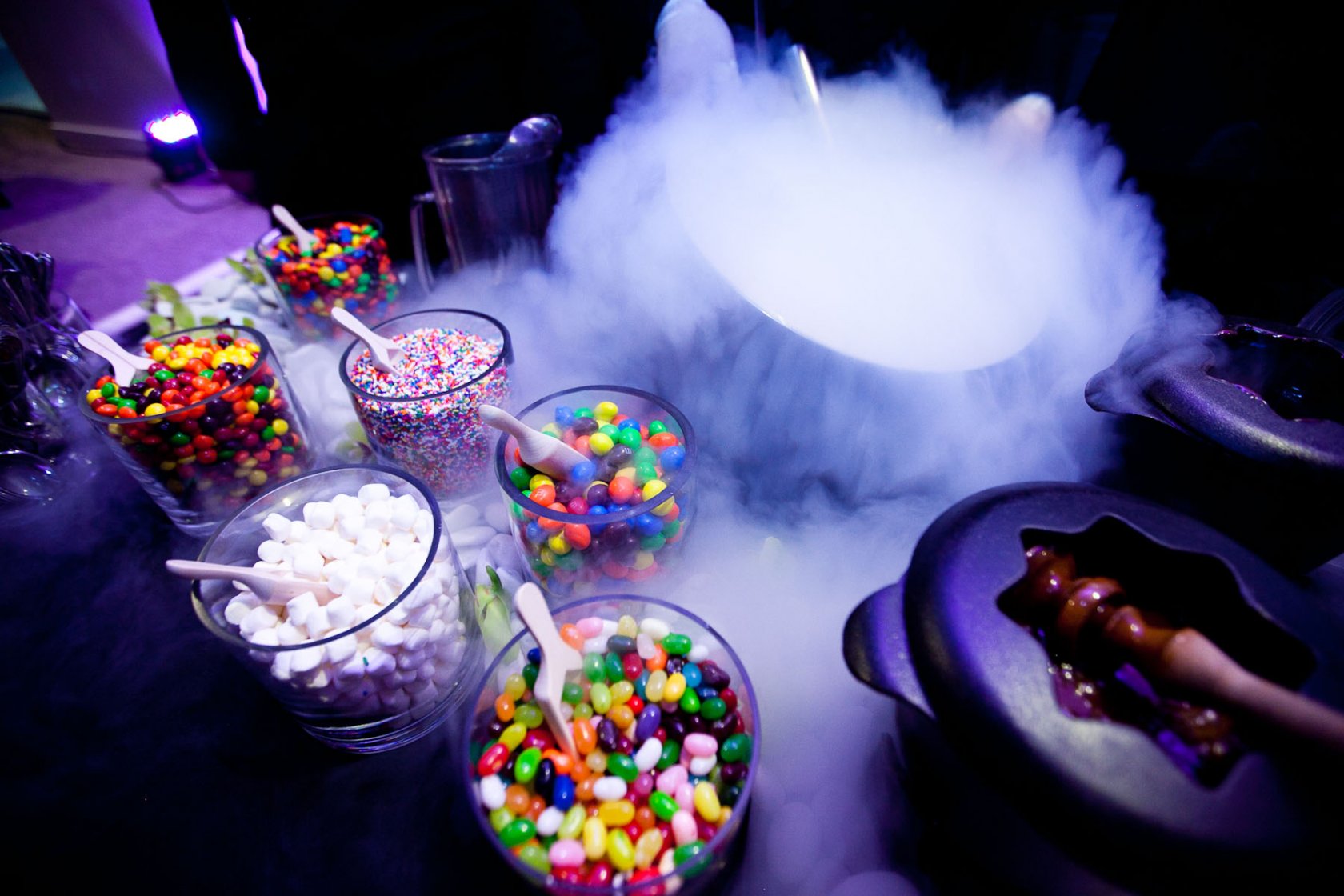 Объем закупа сырья
Слайд 9
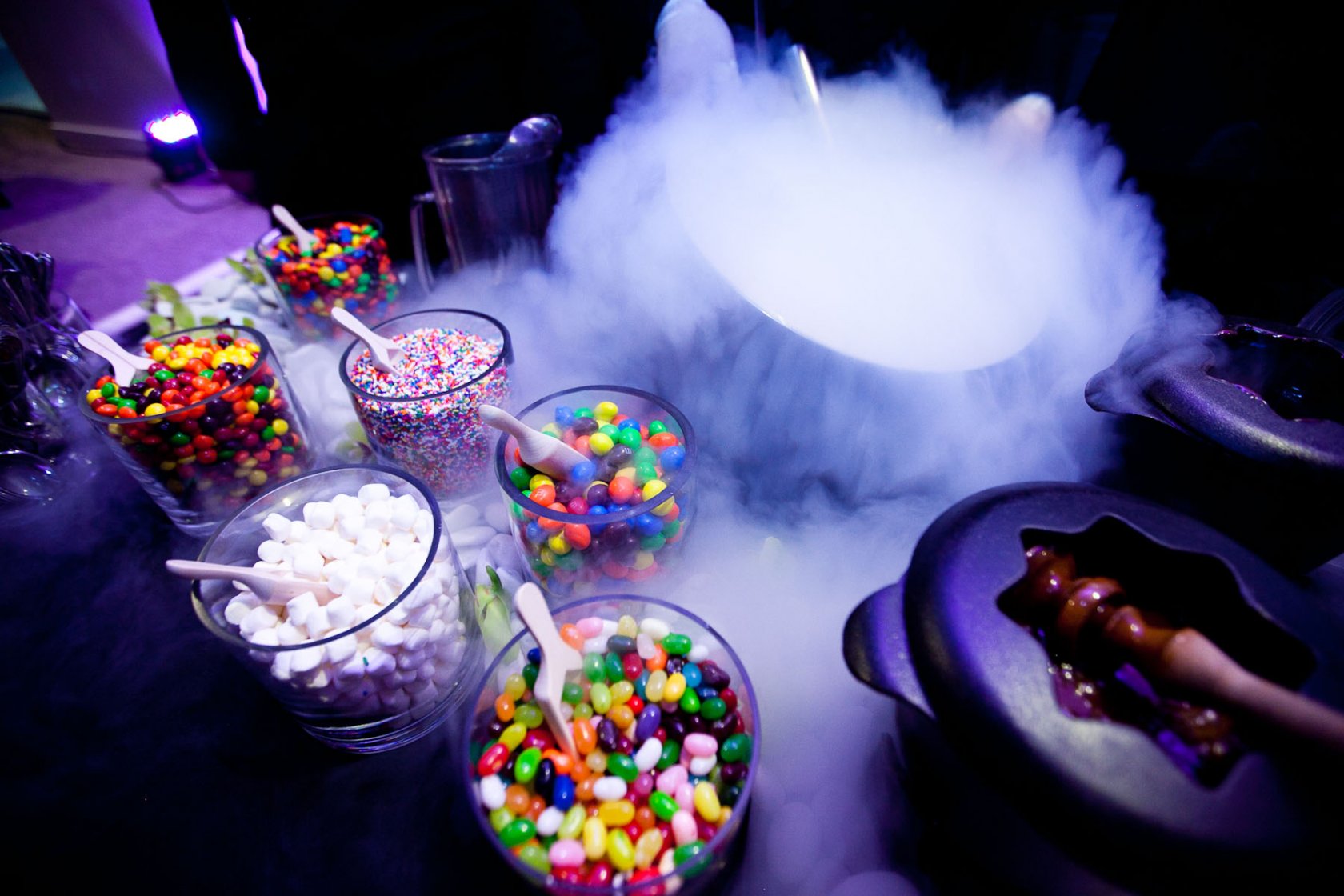 Продолжение таблицы
Слайд 10
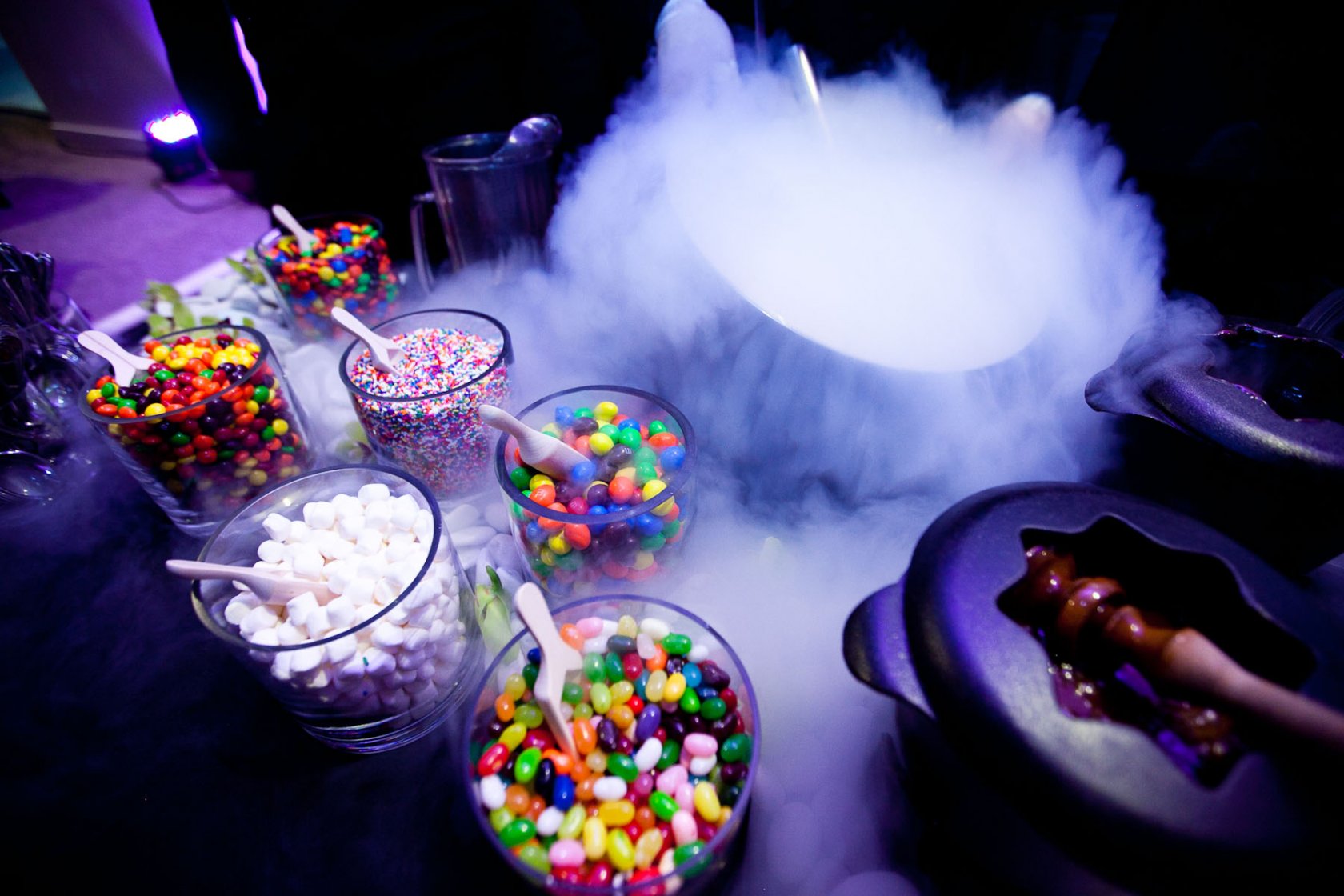 Закуп оборудования и прочих приспособлений
Слайд 11
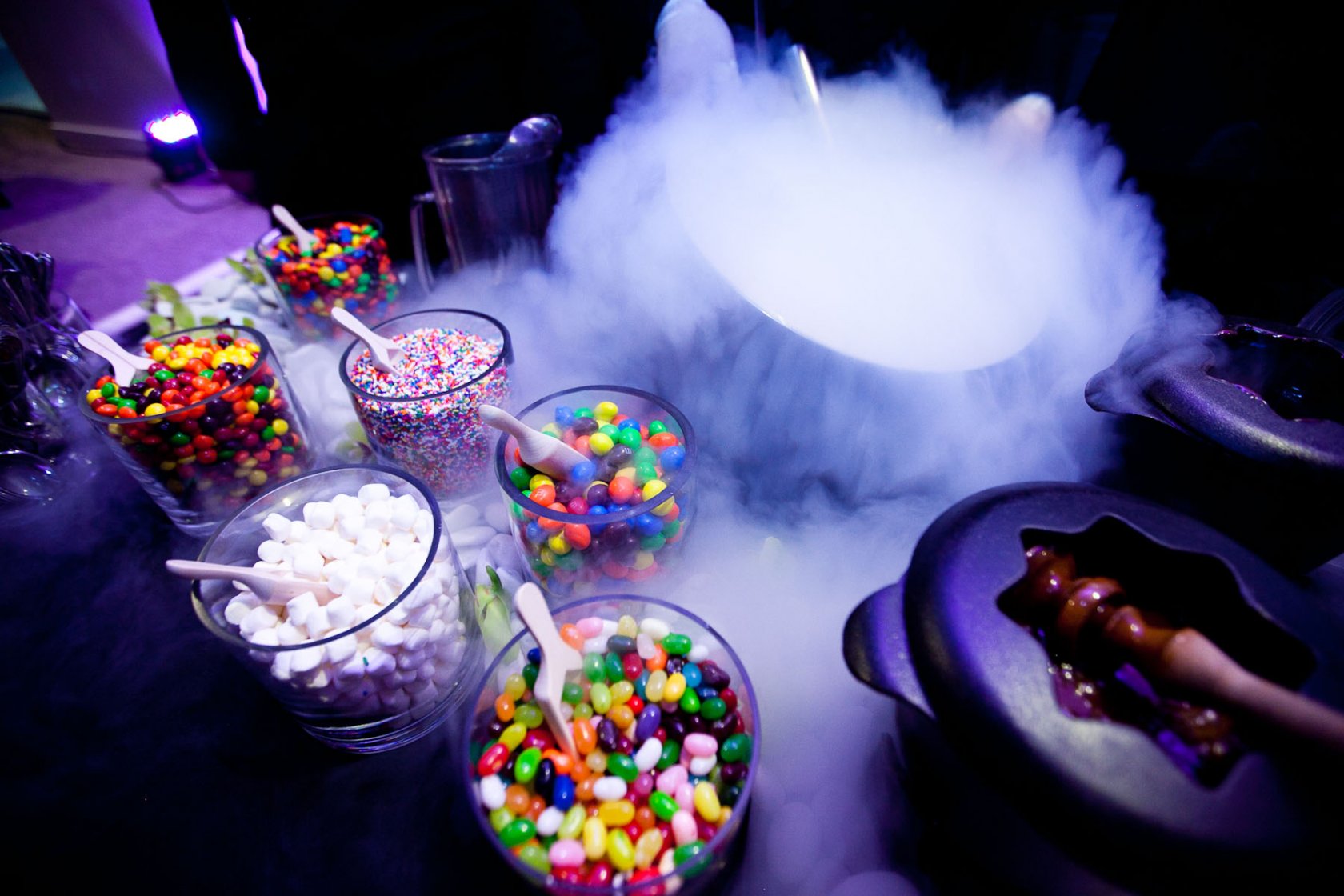 Техническое планирование
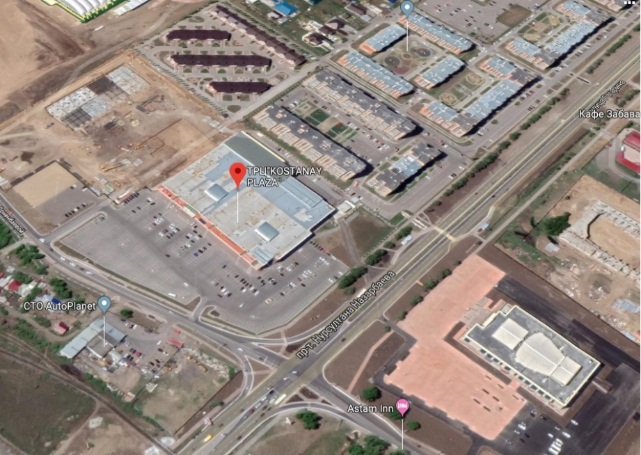 Слайд 12
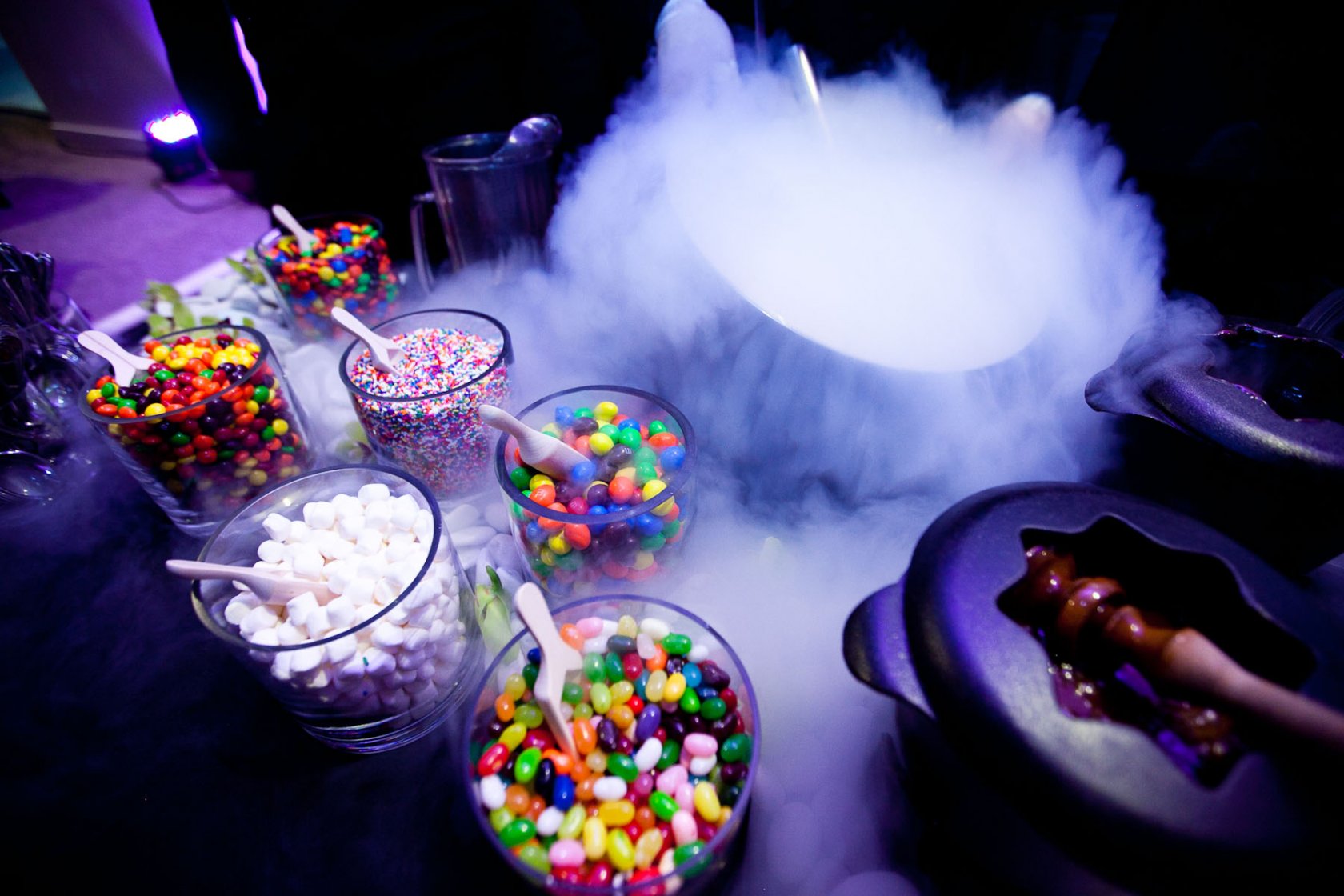 Менеджмент и реализация проекта
Руководство – 42500 тг.
Продавец – консультант – 42500 тг.
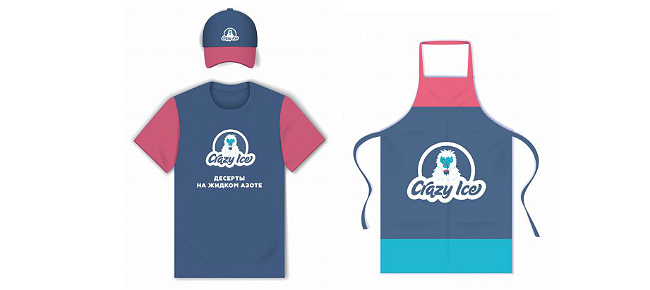 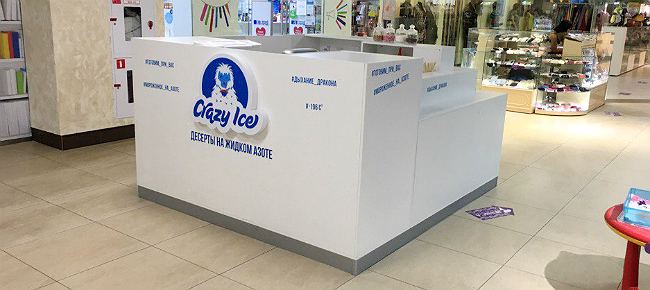 Слайд 13
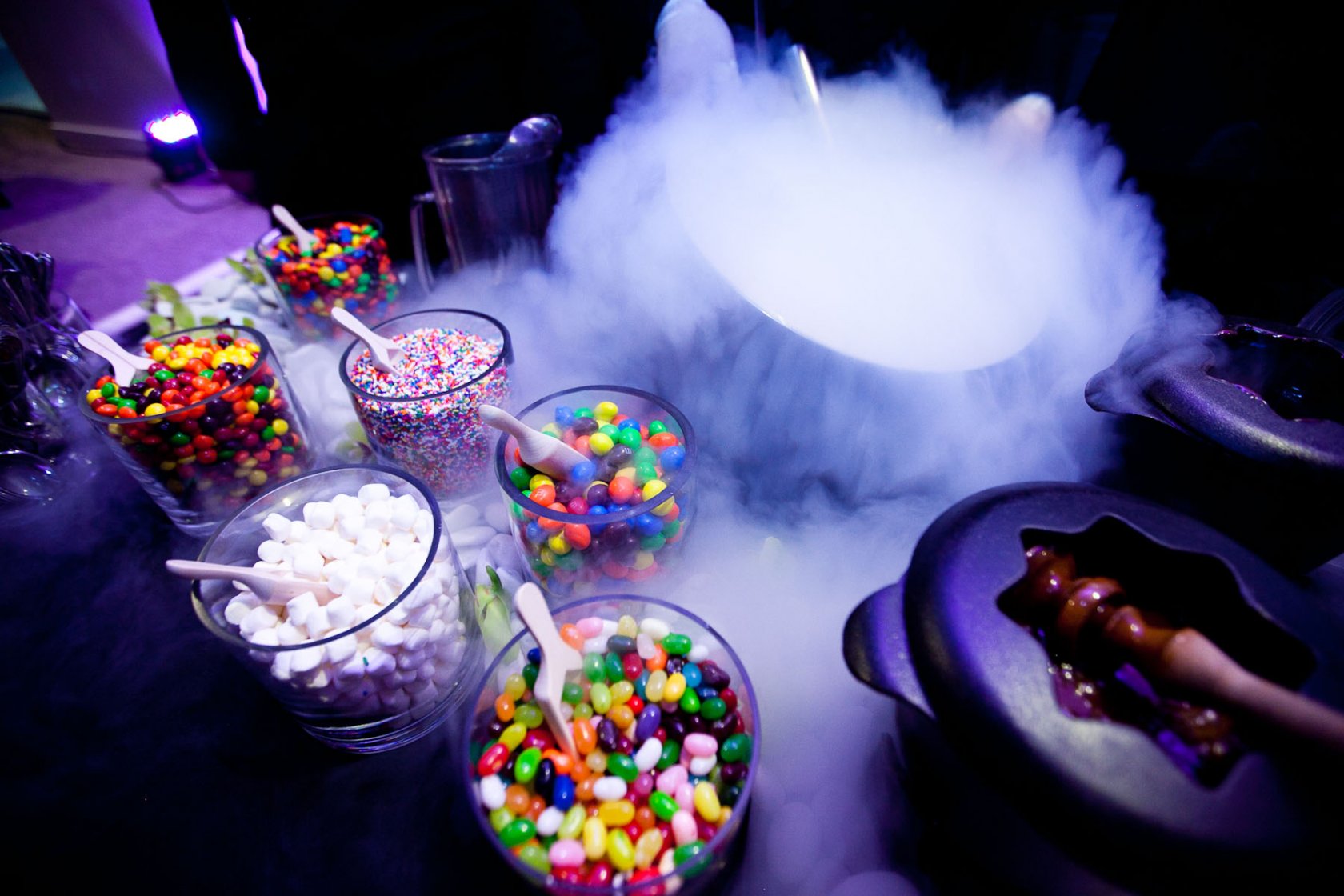 Календарный план на 
осуществление проекта
Слайд 14
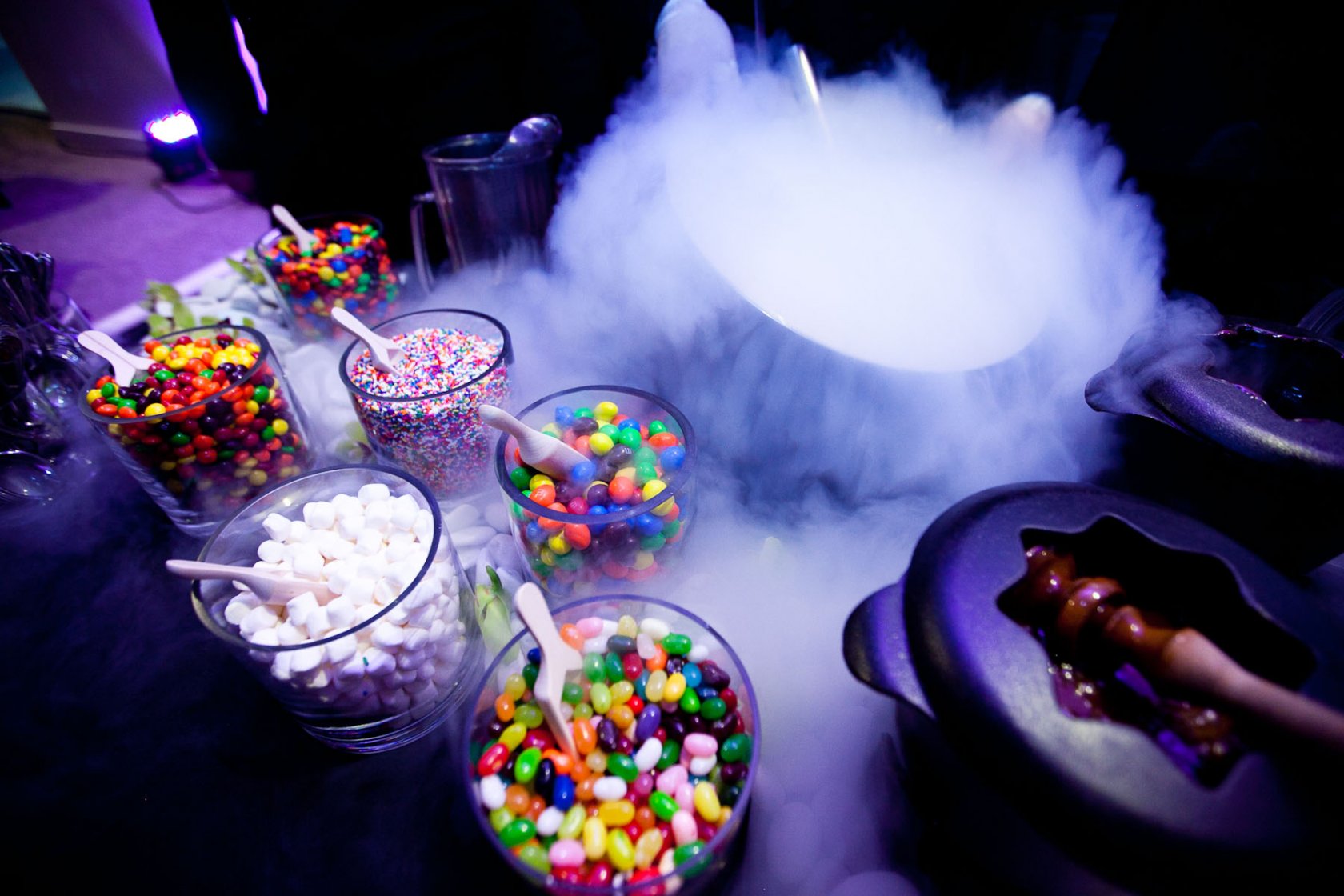 Издержки
Слайд 15
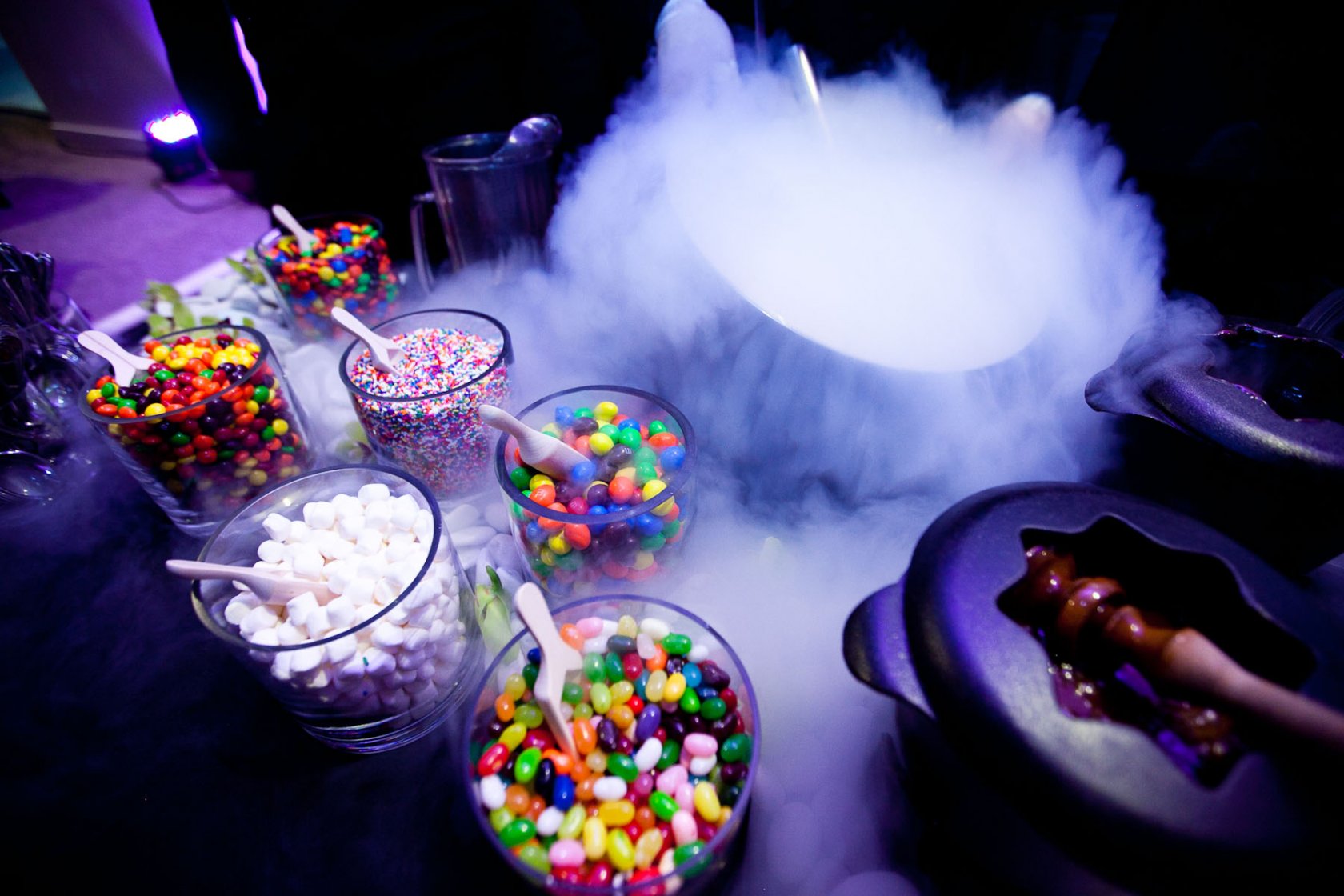 Сумма ежегодных амортизационных 
отчислений
Сводная таблица постоянных 
и переменных издержек
Слайд 16
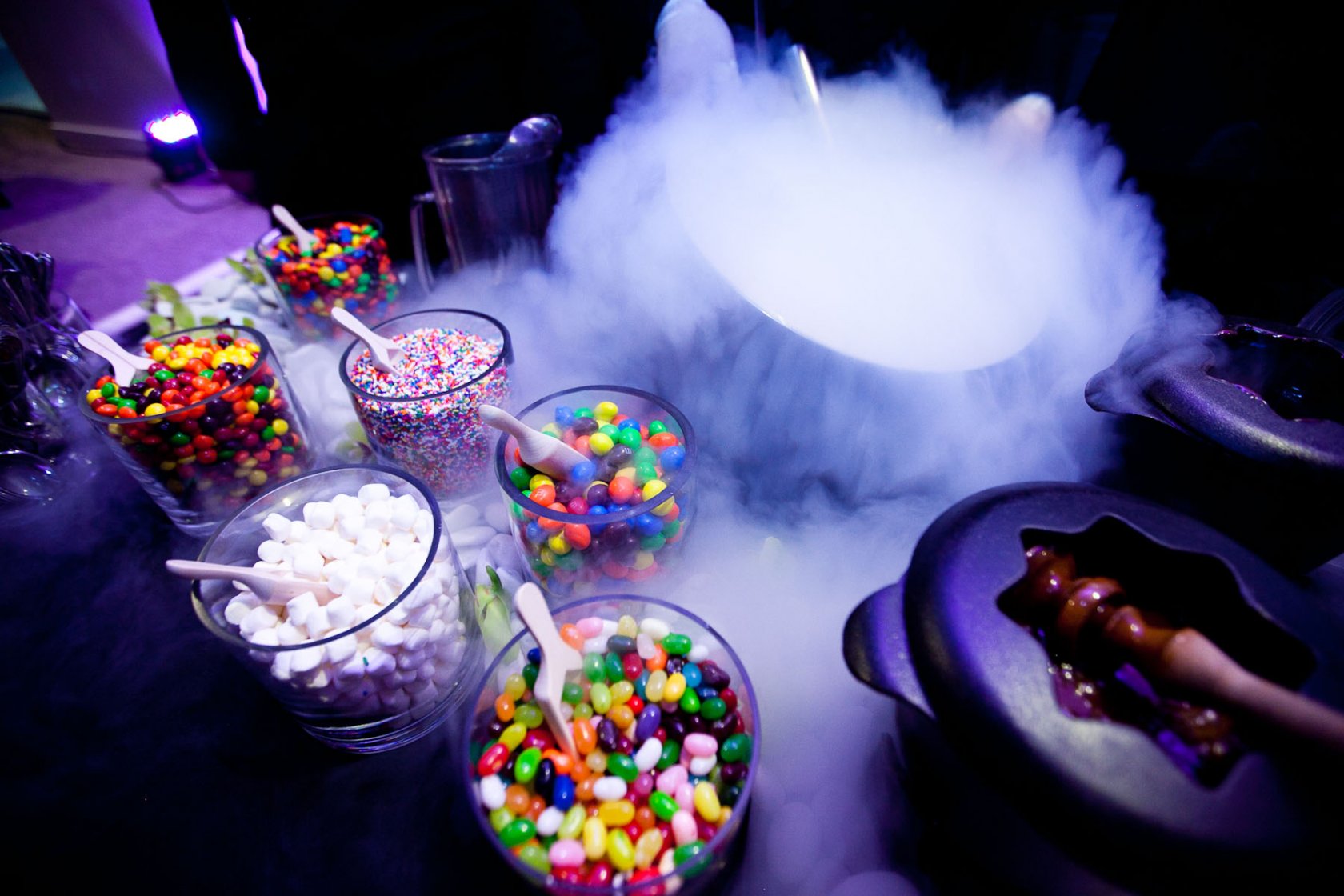 Полные инвестиционные издержки, млн. тг.
План финансирования, млн. тг.
Слайд 17
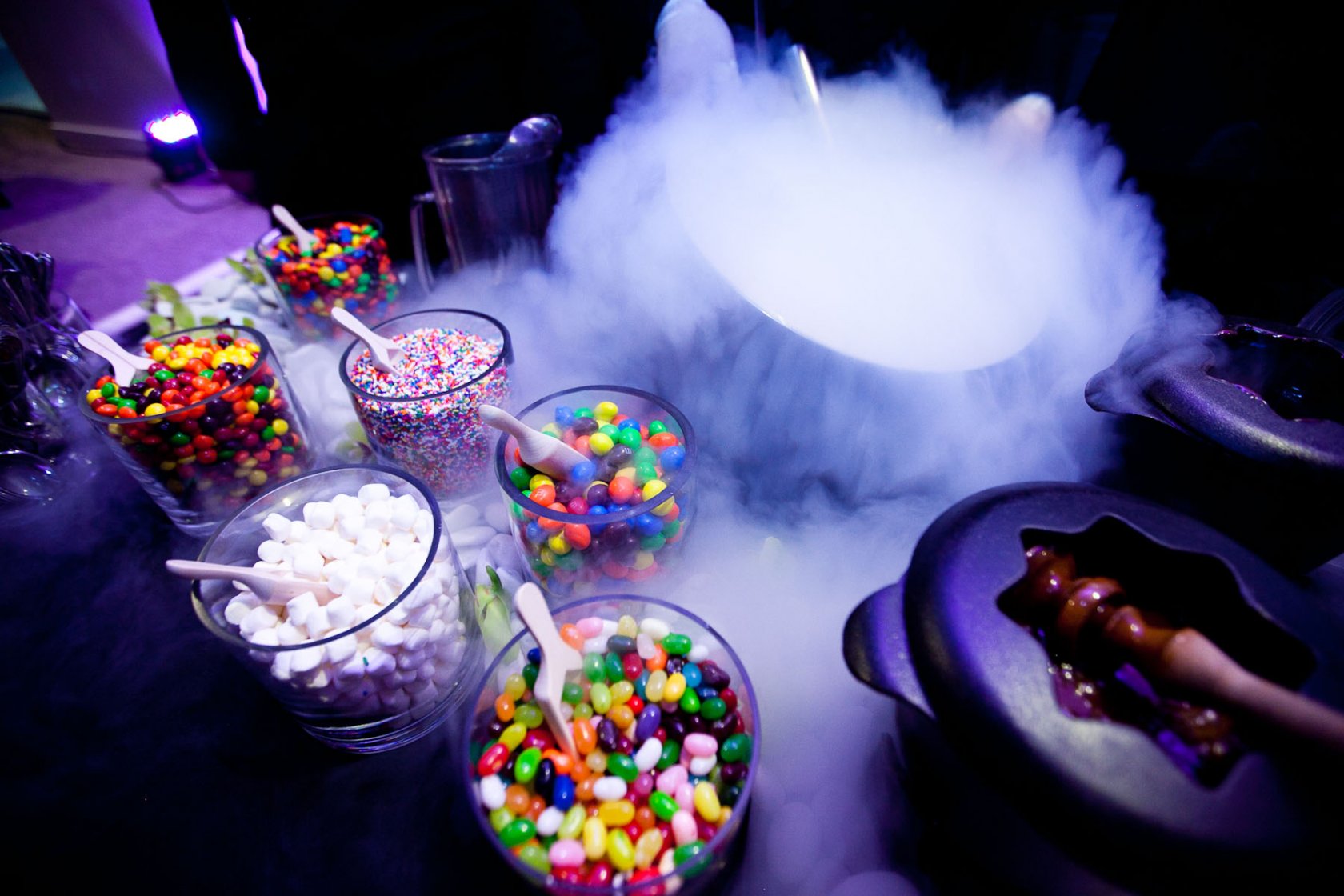 Анализ чувствительности и безубыточности
Финансовые коэффициенты по проекту
Слайд 18
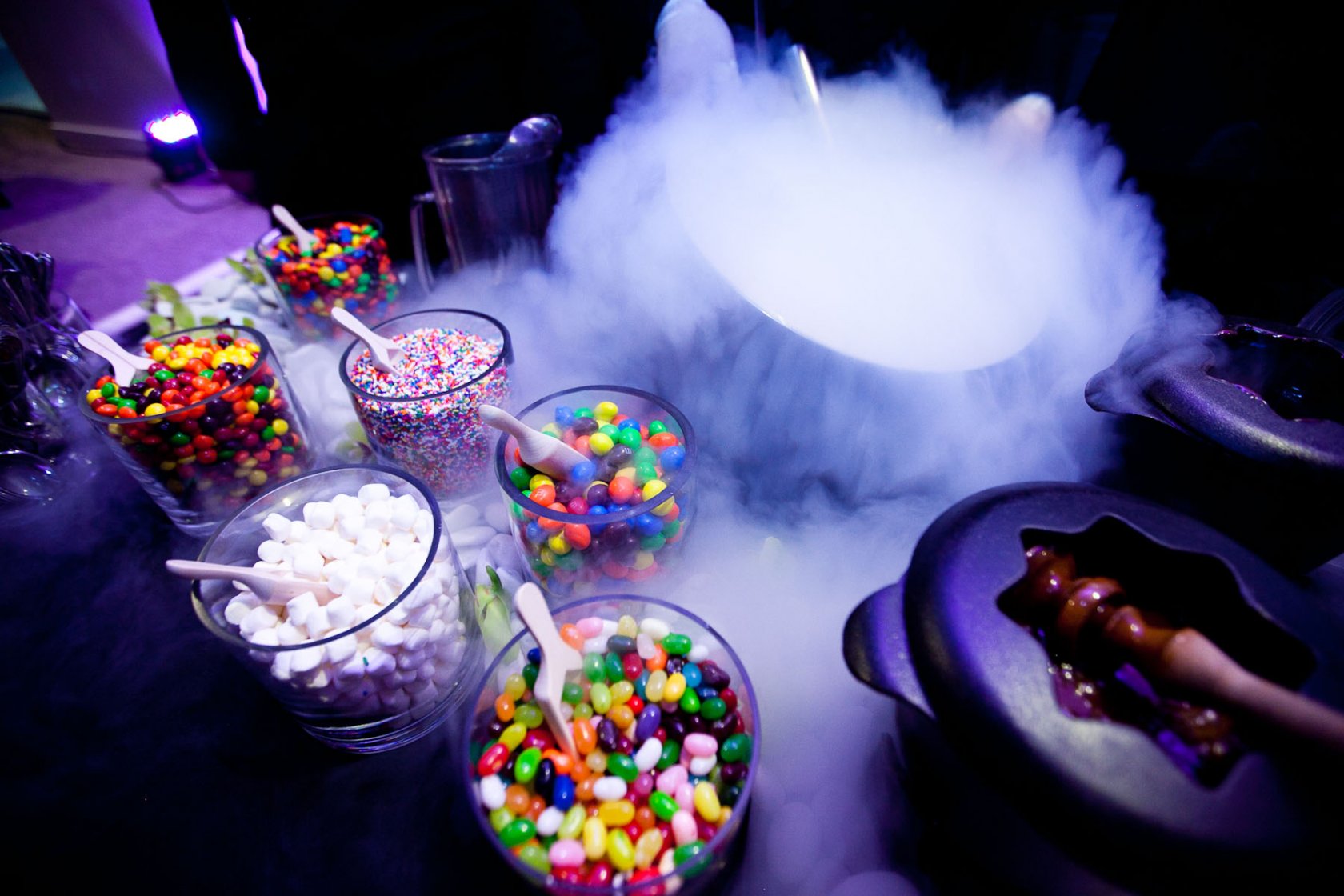 Спасибо за внимание!
Слайд 19